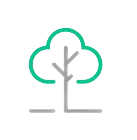 Σχέδιο Ανάκαμψης και Ανθεκτικότητας Κύπρου

Έργο: «Εγκατάσταση Φωτοβολταϊκών Συστημάτων σε 405 σχολεία – Εργασίες Θερμομόνωσης / Υγρομόνωσης» 
Χρηματοδότηση από τον Μηχανισμό Ανάκαμψης και Ανθεκτικότητας                    της Ευρωπαϊκής Ένωσης
Το έργο υλοποιήθηκε από το                    Υπουργείο Παιδείας, Αθλητισμού και Νεολαίας    σε συνεργασία με την                                            Αρχή Ηλεκτρισμού Κύπρου
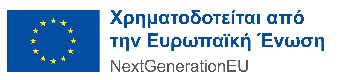 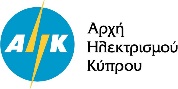 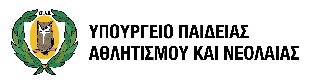 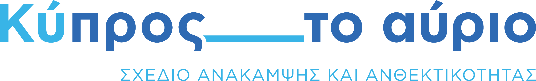